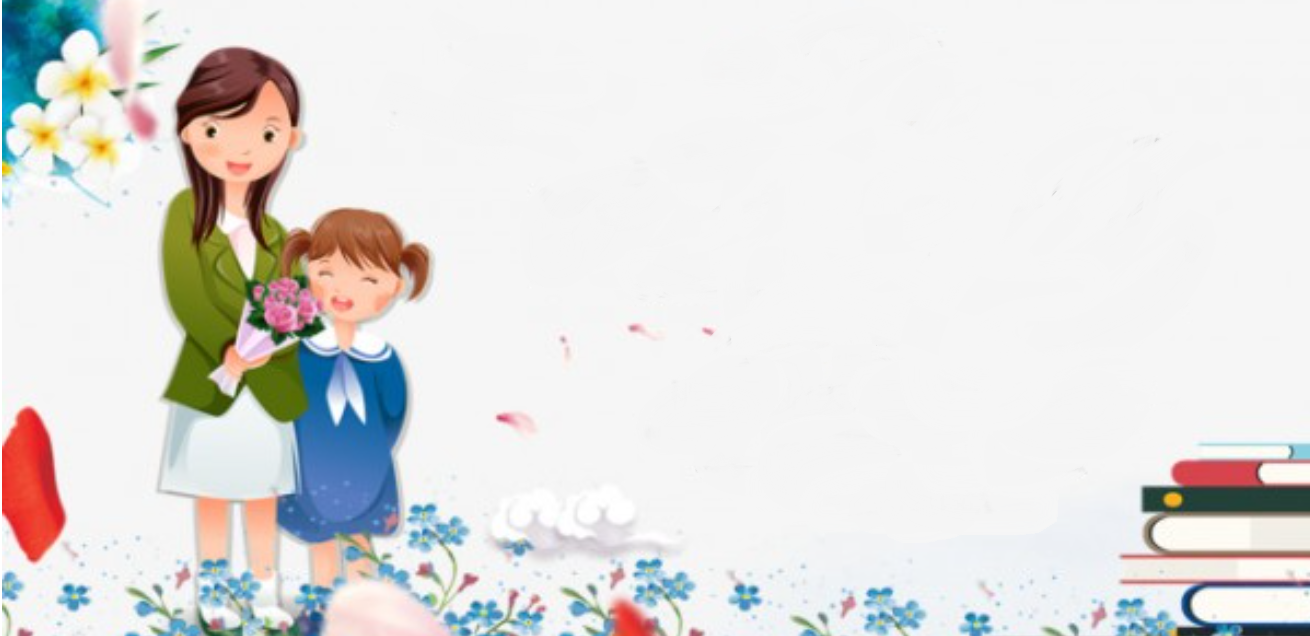 PHÒNG GIÁO DỤC VÀ ĐÀO TẠO QUẬN LONG BIÊN
               TRƯỜNG MẦM NON BẮC CẦU
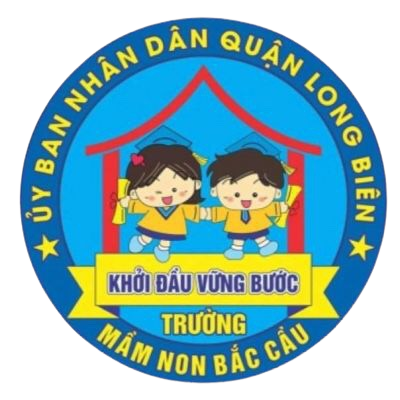 LÀM QUEN VĂN HỌC
Đề tài : Thơ “ Nắng bốn mùa”
Lứa tuổi : 3- 4 tuổi
Giáo viên : Nguyễn Thị Thúy
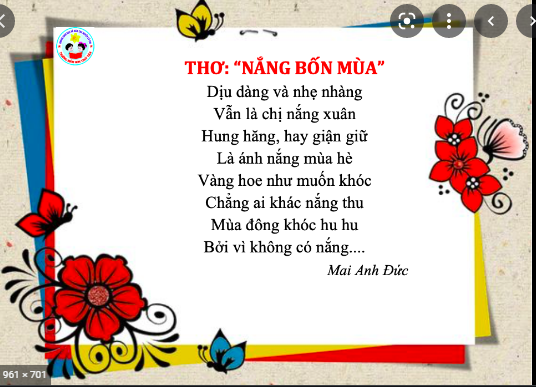 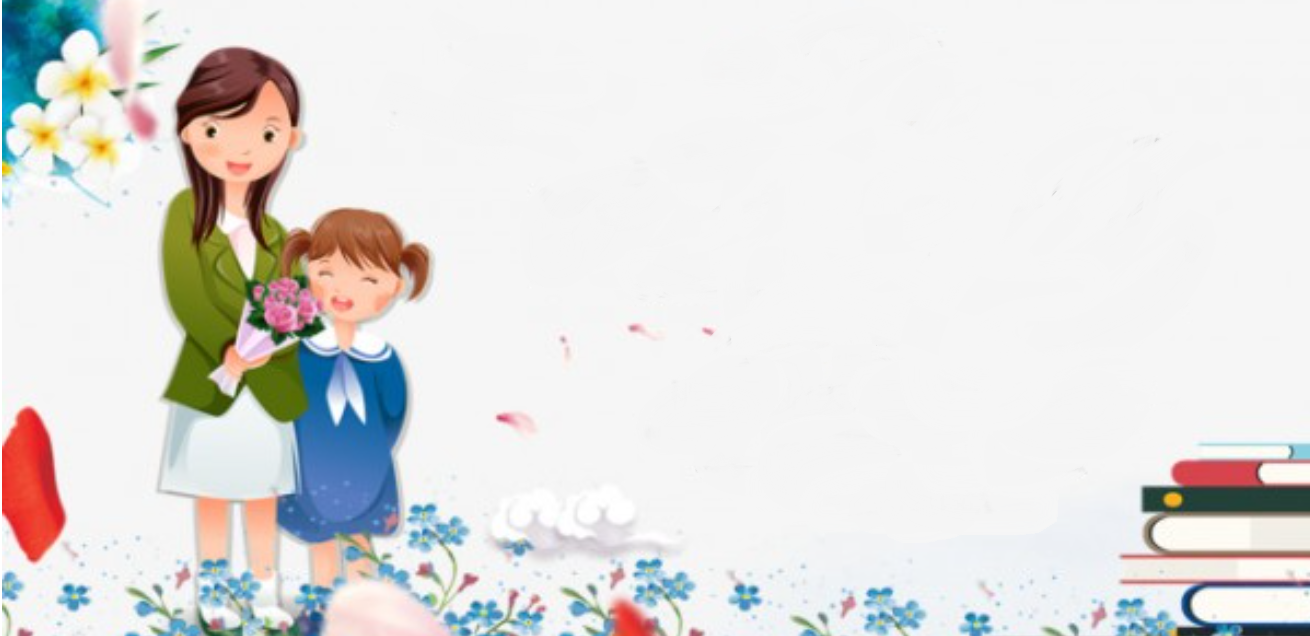 Đàm thoại
Câu 1 : Cô vừa đọc cho chúng mình nghe bài thơ gì? Do ai sáng tác
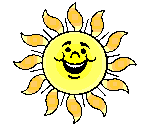 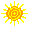 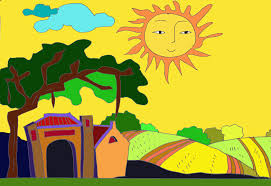